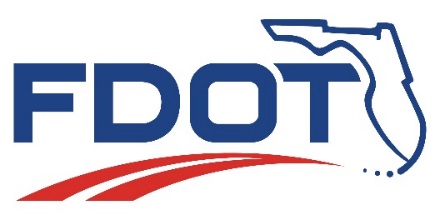 Florida Department of
TRANSPORTATION
Grant Management Training
2CFR 200: The Supercircular
An Introduction to the Uniform Guidance
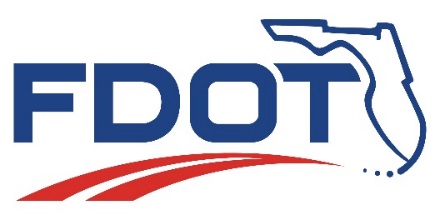 What is the Uniform Guidance?
Code of Federal Regulations
    Title 2 – Grants and Agreements
Chapter II – Office of Management and Budget Guidance
Part 200 – Uniform Administrative Requirements, Cost Principals, and Audit Requirements for Federal Awards
2CFR 200 
   Also referred to as the “Supercircular”
   Effective date: December 26, 2014
Florida Department of Transportation
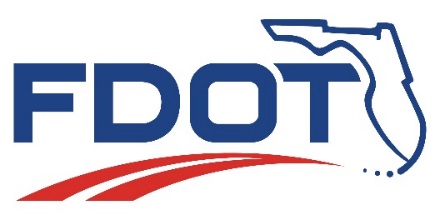 What is the Uniform Guidance?
Streamlines language from eight OMB circulars to one consolidated set of guidance
A-21 Cost Principles for Educational Institutions
A-87 Cost Principles for State, Local and Indian Tribal Governments
A-89 Federal Domestic Assistance Program Information
A-102 Awards and Cooperative Agreements with State and Local Governments
A-110 Uniform Administrative Requirements for Awards and Other Agreements with Institutions of Higher Education, Hospitals and other Non-Profit Organizations
A-122 Cost Principles for Non-Profit Organizations
A-133 Audits of States, Local Governments and Non-Profit Organizations
A-50 Audit Follow-Up, (as related to Single Audits)
Florida Department of Transportation
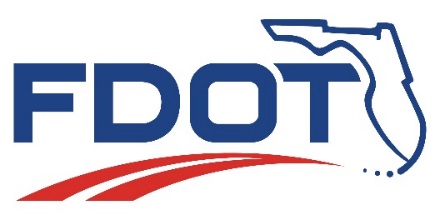 What is the Uniform Guidance?
To whom does the Uniform Guidance apply?
   Federal agencies that make federal awards to non-federal entities
   Non-federal entities that receive federal grant awards.  Applies to:
USDOT, FHWA, FTA, FRA, FAA, NHTSA .... all federal agencies
State DOTs, all state agencies receiving federal awards
Local governments
Tribal governments
Florida Department of Transportation
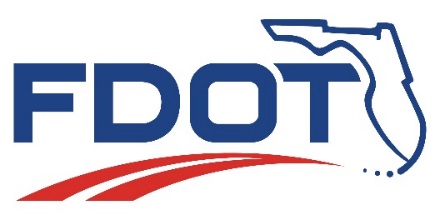 What is the Uniform Guidance?
Uniform Guidance divided into six parts:
     Subpart A – Acronyms and Definitions
     Subpart B – General Provision
     Subpart C – Pre-Federal Award Requirements and 	Contents of Federal Awards
     Subpart D – Post-Federal Award Requirements
     Subpart E – Cost Principles
     Subpart F – Audit Requirements
Also includes 11 appendices
Florida Department of Transportation
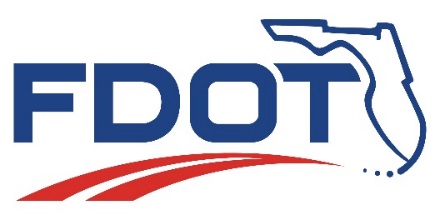 Definitions
§200.69   Non-Federal entity.
   Non-Federal entity means a state, local government, Indian tribe, institution of higher education (IHE), or nonprofit organization that carries out a Federal award as a recipient or subrecipient.
§200.86   Recipient.
   Recipient means a non-Federal entity that receives a Federal award directly from a Federal awarding agency to carry out an activity under a Federal program. The term recipient does not include subrecipients. See also §200.69 Non-Federal entity.
Florida Department of Transportation
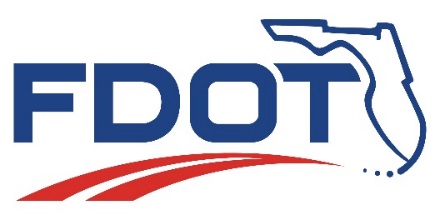 Definitions
§200.38   Federal award.
    The Federal financial assistance that a non-Federal entity receives directly from a Federal awarding agency or indirectly from a pass-through entity, as described in §200.101 Applicability
§200.92   Subaward.
     Subaward means an award provided by a pass-through entity to a subrecipient for the subrecipient to carry out part of a Federal award received by the pass-through entity. It does not include payments to a contractor or payments to an individual that is a beneficiary of a Federal program. A subaward may be provided through any form of legal agreement, including an agreement that the pass-through entity considers a contract.
Florida Department of Transportation
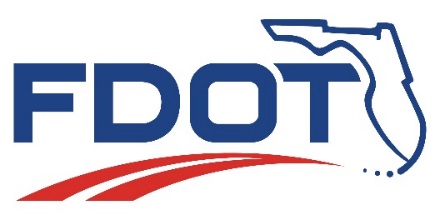 Definitions
§200.74   Pass-through entity.
   Pass-through entity means a non-Federal entity that provides a subaward to a subrecipient to carry out part of a Federal program.
   Pass-through entities must follow additional Uniform Requirements (2 CFR 200.331) to ensure Federal Awards are performed in accordance with federal regulations.
Florida Department of Transportation
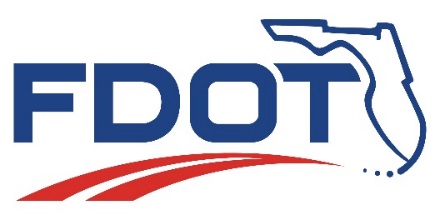 Contractor vs. Subrecipient
§200.23   Contractor.
   Contractor means an entity that receives a contract as defined in §200.22 Contract.
§200.22   Contract.
    Contract means a legal instrument by which a non-Federal entity purchases property or services needed to carry out the project or program under a Federal award. The term as used in this part does not include a legal instrument, even if the non-Federal entity considers it a contract, when the substance of the transaction meets the definition of a Federal award or subaward (see §200.92 Subaward).
Florida Department of Transportation
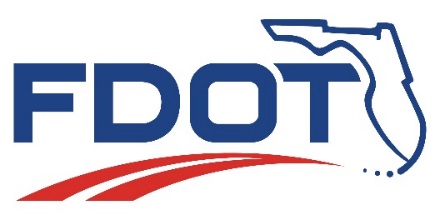 Contractor vs. Subrecipient
§200.93   Subrecipient.
   Subrecipient means a non-Federal entity that receives a subaward from a pass-through entity to carry out part of a Federal program; but does not include an individual that is a beneficiary of such program. A subrecipient may also be a recipient of other Federal awards directly from a Federal awarding agency.
Florida Department of Transportation
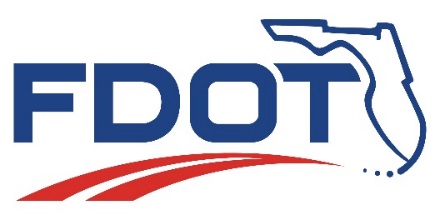 2 CFR 200 – Uniform Requirements
Uniform Requirements vs. Programmatic Requirements
    Uniform requirements are those regulations identified in 2 CFR 200 and apply to ALL Federal agencies that provide awards and ALL recipients and subrecipients that receive Federal awards or subawards.
   Programmatic requirements are those regulations that are applicable to the specific program of funds being used.
   Both the Uniform and Programmatic requirements must be followed when administering federal grants.
Florida Department of Transportation
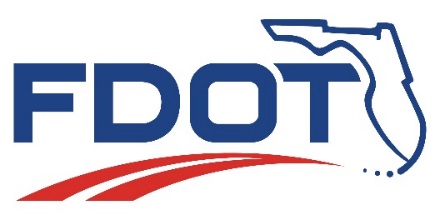 State Responsibilities
State DOT must ensure federal funds are expended in accordance with applicable Federal laws and regulations
   State DOT is not relieved of this responsibility when it designates a subrecipient to administer federal funds on a project.
In this case, the state DOT is considered a “pass-through entity”.
Florida Department of Transportation
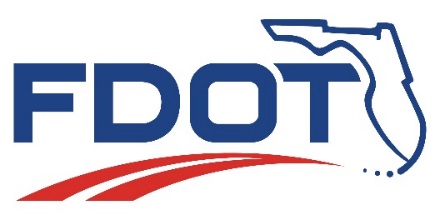 Requirements for Pass-through Entities
Must ensure every subaward is clearly identified and includes the following Federal award identification:
Total amount of the Federal Award
Total Approved Cost Sharing or Matching where applicable
Project description responsive to FFATA
Name of Federal Awarding Agency, Pass-through entity and Contract Information
CFDA Number and Name
Indirect Cost rate for the Federal Award
Subrecipient name
Subrecipient’s unique ID (DUNS)
Federal Award ID Number (FAIN)
Federal Award Date
Period of Performance Start and End Date
Amount of Federal Funds obligated
Amount of Federal funds obligated to subrecipient
Florida Department of Transportation
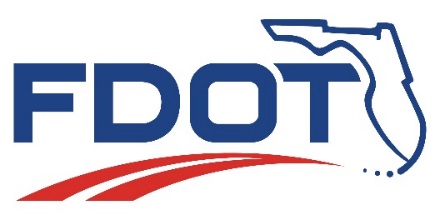 Requirements for Pass-through Entities
The subaward also must include:
    Requirements imposed by pass-through entity including Federal statutes, regulations, and the terms and conditions of the Federal award
   Additional requirements for financial or performance reporting and other pass-through requirements
   An approved indirect cost rate negotiated between subrecipient and Federal government, or between the pass-through entity and subrecipient.
Florida Department of Transportation
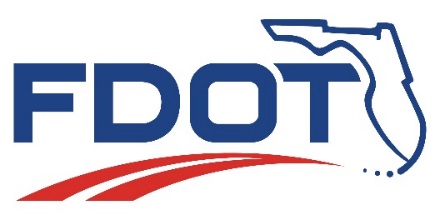 Requirements for Pass-through Entities
The subaward also must include:
    Requirements that pass-through entity and auditors have access to subrecipient records and financial statements.
    Terms and conditions for closeout of subaward.
Florida Department of Transportation
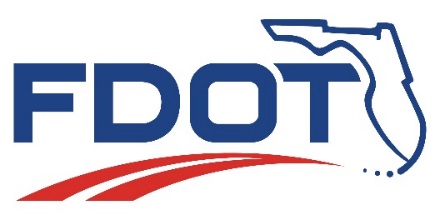 Requirements for Pass-through Entities
Risk Assessment of Subrecipient
    Pass-through entity (State DOT) must evaluate in writing each subrecipient’s risk of noncompliance.  Considerations may include:
Prior experience of subrecipient with the same or similar subawards
Results of previous audits and reviews of subrecipient
 New personnel or new or substantially changed systems
The extent and results of Federal awarding agency monitoring
    Must document evidence of evaluation in writing, noting considerations for making risk assessment
Florida Department of Transportation
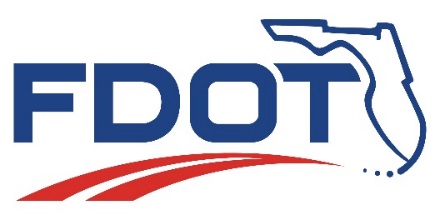 Requirements for Pass-through Entities
Pass-through entity must also:
    Monitor the activities of the subrecipient
    Ensure subaward is used for authorized purposes
    Review financial and performance reports
    Follow up on deficiencies identified in audits, on-site reviews, and other means
    Issue a management decision on audit findings pertaining to the Federal award
    May provide training and technical assistance
    May perform on-site reviews
Florida Department of Transportation
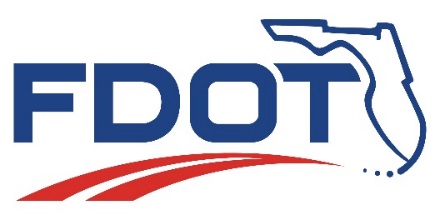 Requirements for Pass-through Entities
Pass-through entity must also:
   Verify every subrecipient is audited in accordance with Subpart F – Audit Requirements
    Consider whether the results of audits or reviews indicate conditions that necessitate adjustments to pass-through entity’s own records
   Consider taking enforcement action against noncompliant subrecipients in accordance with 2 CFR §200.38
Florida Department of Transportation
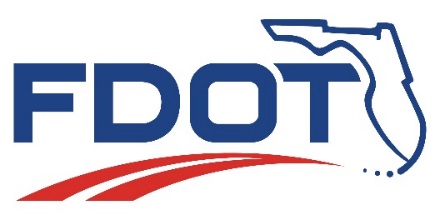 Activities, Tasks and Costs
Activities must be consistent with the statutory and regulatory guidance for the specific funding source
   Different federal aid funding sources have different requirements and applicable federal-aid regulations.
For example, funds from Federal Highway Administration (FHWA) must meet eligibility requirement under Title 23, U.S.C. (statutory) and 23 C.F.R. (regulatory)
Florida Department of Transportation
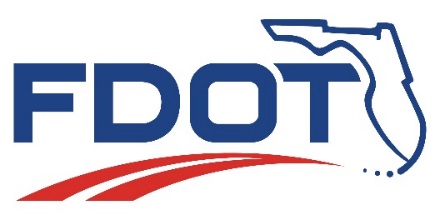 Eligible and Allowable Costs
Eligible 
   If a proposed activity is consistent with statutory and regulatory guidance for the particular funding source, then its cost is eligible for federal participation.
Allowable
   If a cost is necessary and reasonable for the proper and efficient accomplishment of the project objectives, then the cost is allowable.
Florida Department of Transportation
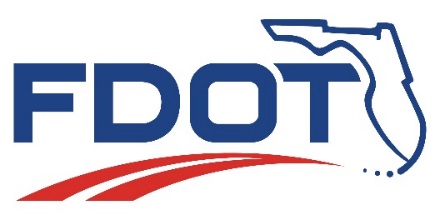 Florida Department of
TRANSPORTATION
For more information please contact:
Cynthia Lorenzo
Manager, Federal Aid Management Office
Phone:  850-414-4448
cynthia.lorenzo@dot.state.fl.us